Название проекта:
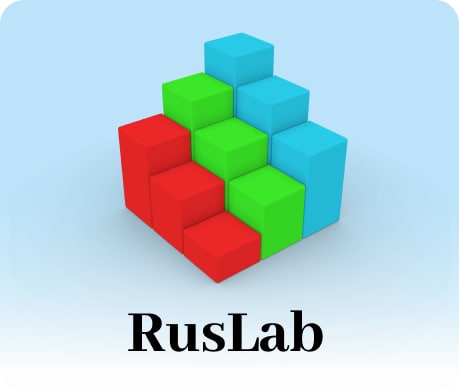 Программное обеспечение блок-схемного интерфейса для разработки цифровых двойников любых объектов
Команда проекта:
Гурьянов Станислав Игоревич (ПИ.1-20-1)
Лысанова Светлана Константиновна (ПИ.1-20-1)
Васильев Владислав Андреевич(ПСЖ.3-20-1)
Красюков Тимур Гаджиевич(ПСЖ.3-20-1)
Соколов Михаил Альбертович(Э. 8-21-1)
Проблема
Проблема цифровизации компаний и производства в России
Сложность или не возможность реализации цифровизации на производстве в виду дороговизны внедрения
Не хватка квалифицированных сотрудников для проведения цифровизации
Малое количество компаний, предоставляющих данные услуги
Россия по уровню цифровизации от других развитых стран сильнее всего отстает в компаниях с обрабатывающей промышленностью. Сегодня на долю российских товаропроизводителей приходится:
— в станкостроении – 2%;
— автомобилестроении – 10%;
— авиастроении – 20%;
—Основной причиной отставания является дефицит оборудования с числовым программным управлением.
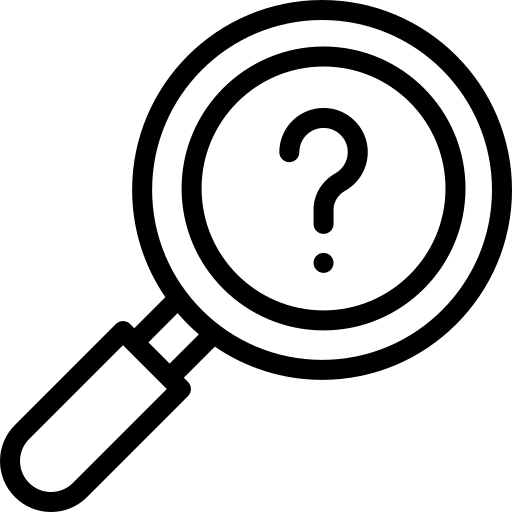 2
Решение
Мы предлагаем программное обеспечение для создания цифровых двойников любой сложности для построения цифровых двойников компаний. Это позволяет подбирать наиболее адекватные сценарии проведения технологических процессов, чтобы избежать сбоев и форс-мажоров.
Мы планируем в будущем создать связку программного обеспечения и аппаратных средств(Датчики собственного производства)
Двойники могут быть очень маленькими, отображая компонент в сложной системе, или очень большими, представляя собой совокупность многих частей или даже многих систем.
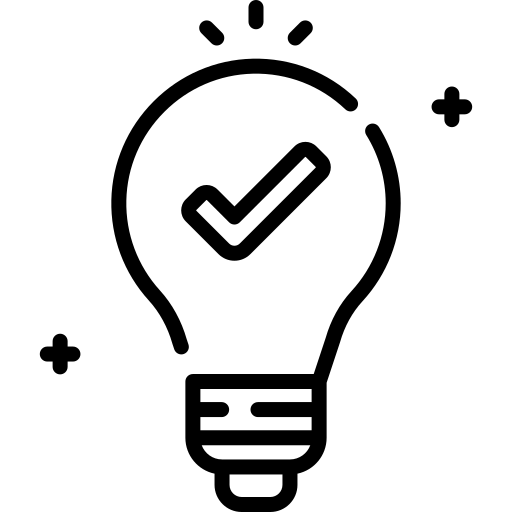 3
Сегмент клиентов
Наш продукт нацелен на компании с оборотным капиталом от 30 млн. рублей и ниже. У нашего продукта нишевый сегмент рынка.
Ценностные предложения, каналы продаж и отношения с клиентами строятся в соответствии с требованиями рынка и конкретного клиента.
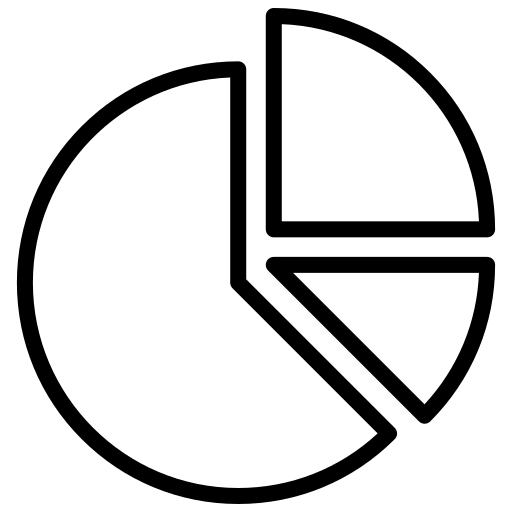 4
Потоки доходов
Наши клиенты готовы платить за ПО, что будет упрощать производственные процессы и извлекать для них прибыль. Клиентам удобно платить через банковские электронные системы оплаты, ведь таким образом можно легко отслеживать все этапы транзакций.
Основная доля потока доходов составляет: плата за пользование ПО, остальной поток дохода будет идти с специализированных аппаратных средств.
 У нас будет модель доходов: Фиксированое ценообразование. Ценообразование будет зависеть от типа клиента и его оборотных средств.
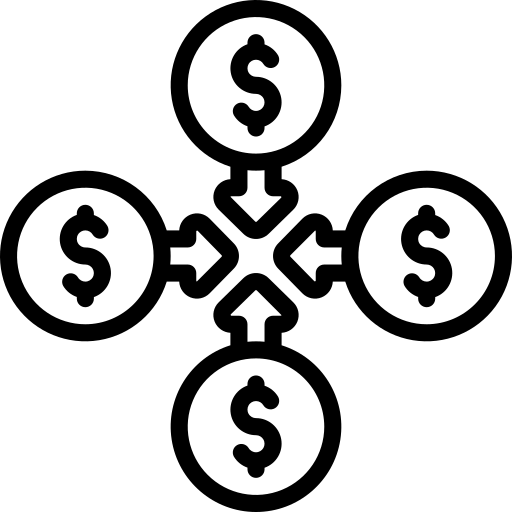 5
Рынок
Объем рынка, на котором мы работаем:
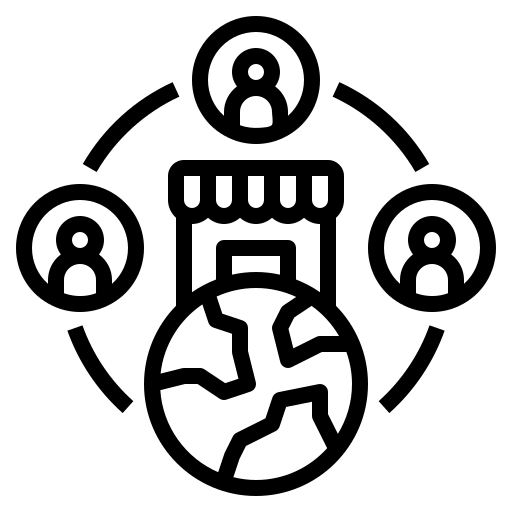 6
Рынок
Рост рынка, на котором мы работаем:
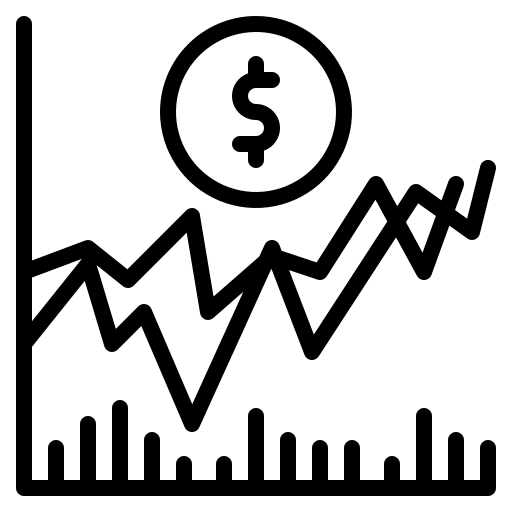 7
Конкуренты и ваши преимущества
8
Бизнес-модель
9
Кейс проект
Тема кейса: Автоматическое определение ползунов на Электропоездах.
Цель: Снижение затрат на обслуживании электропоездов.
Потенциальный клиент: ОАО “РЖД”
Описание проблемы: Из-за некомпетентности сотрудника, что проверяет поверхности катания колёс, могут возникать плоские места.
Решение: Синергия «Системы обработки и отслеживания звука» в паре с «Программное обеспечение блок-схемного интерфейса для разработки цифровых двойников любых объектов
Описание работы: Система обработки и отслеживания звука, будет установлена в электропоезд и будет отслеживать звуковой диапазон возникшего ползуна, а программное обеспечение блок-схемного интерфейса будет сопоставлять и анализировать полученную информацию в режиме «Реального времени», после чего будет давать сигнал ответственным за это людям о опасности «Ползуна».
10
Кейс проект
Работа «Системы обработки и отслеживания звука»








Полученные данные можно проанализировать, если пред обученная программа находит схожие данные с «ползуном», она отправляет  данные в COM порт.
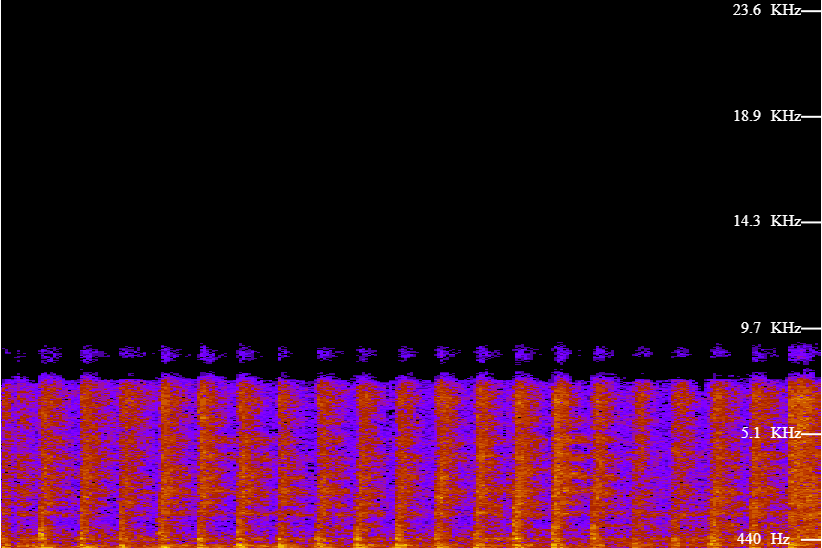 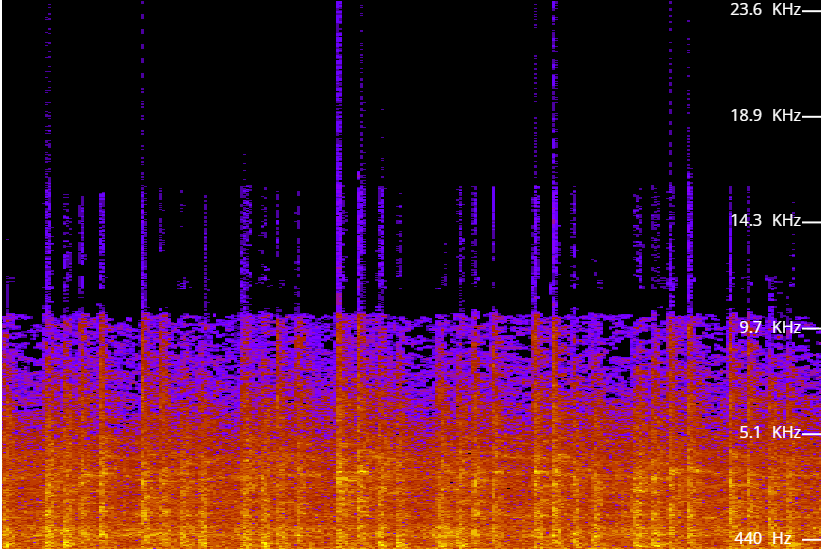 11
Кейс проект
Работа «Программного обеспечение блок-схемного интерфейса для разработки цифровых двойников любых объектов»
Создание простой схемы получения и анализа данных и вывода графика анализированных данных:






                                         Данная система это лишь пример работы, финальная версия программы, 			может отличаться от показанного раньше
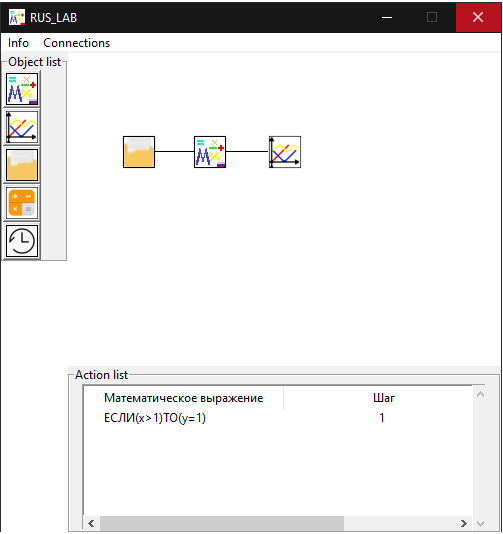 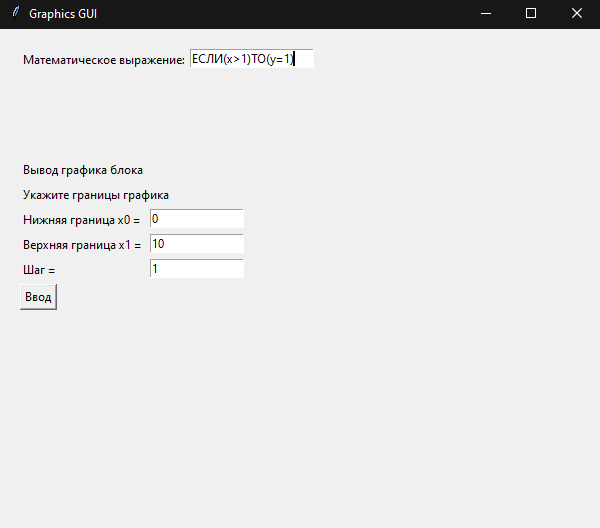 12
Текущие результаты
К данному моменту реализован прототип блок схемного интерфейса совмещающий в себе работу с COM портами и работу в «реальном» времени
Скриншоты прототипа реализованного на данный момент:
План на ближайшие месяцы включает в себя:
Улучшение визуальной составляющей прототипа
Внедрение и отладка новых и уже существующих компонентов
 Расширение функционала
Наши долгосрочные цели заключаются в расширении и улучшении существующего программного продукта, а так же выпуске аппаратных средств интегрированных с уже существующим программным продуктом.
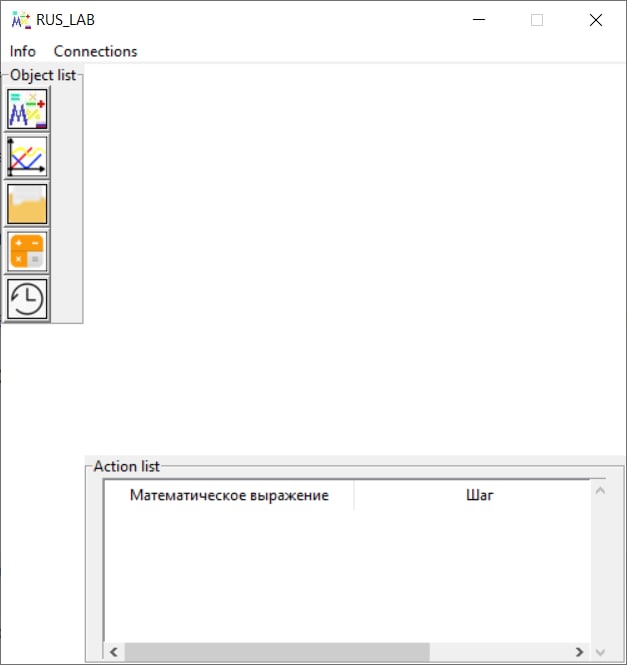 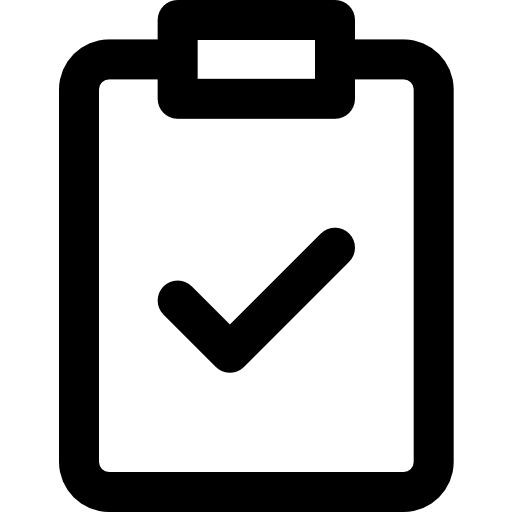 13
Команда
Лидер команды: Гурьянов Станислав Игоревич. Студент ИРГУПС направления «Программная инженерия» 3 курс, 5 лет опыта разработки в области Робототехника, призер соревнований по робототехнике «РОБОСИБ».
Реализатор: Лысанова Светлана Леонидовна. Студент ИРГУПС направления «Программная инженерия» 3 курс, опыт фронтенд  разработки, разработки приложений на Python
Экономический эксперт: Соколов Михаил Альбертович. Студент ИРГУПС направления «Экономика труда» 3 курс.
Генератор идей: Васильев Владислав Андреевич. Студент ИРГУПС направления «Транспортные системы» 3 курс
Генератор идей: Красюков Тимур Гаджиевич Студент ИРГУПС направления «Транспортные системы» 3 курс
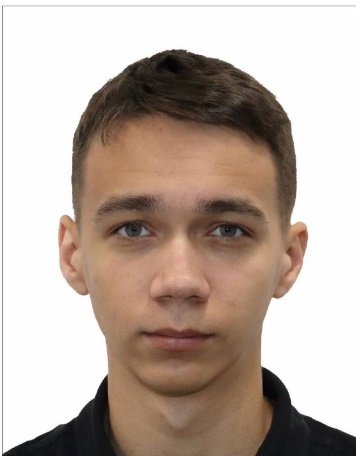 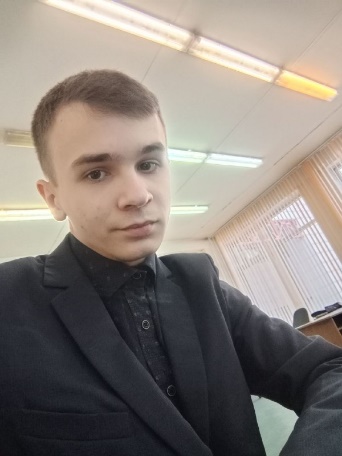 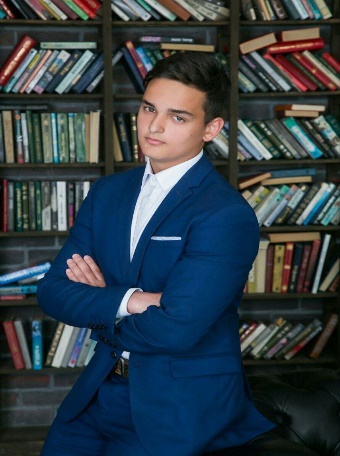 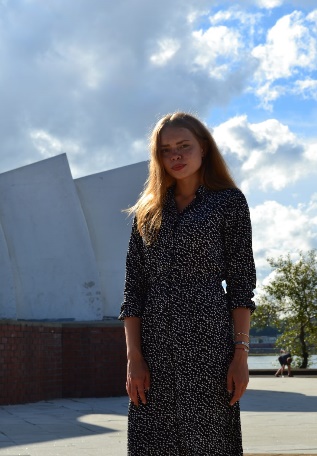 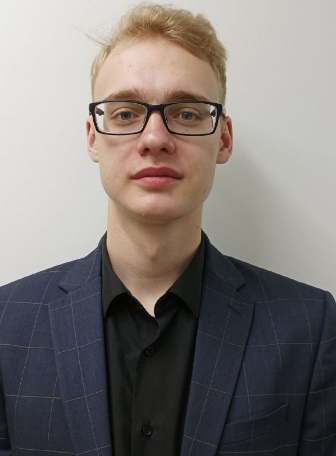 14
Финальный слайд-визитка
Программное обеспечение блок-схемного интерфейса для разработки цифровых двойников любых объектов

Данное программное обеспечение, реализуется для оптимизации производственных процессов клиента и получения дополнительных средств за счёт оптимизации процессов.
Выступал: Гурьянов Станислав Игоревич
Контакты:
Куратор команды: Иванов Павел Юрьевич
Трекер команды: Сачков Дмитрий Иванович
Лидер команды: Гурьянов Станислав Игоревич 
Потенциальный заказчик: ОАО “РЖД”
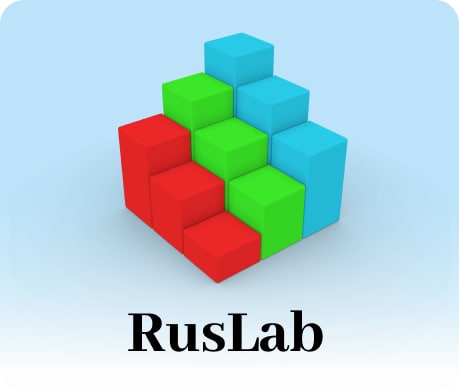 15